Figure 5. Mitochondria lacking the DDP1–TIMM13 complex are compromised metabolically. ( A ) A yeast strain ...
Hum Mol Genet, Volume 13, Issue 18, 15 September 2004, Pages 2101–2111, https://doi.org/10.1093/hmg/ddh217
The content of this slide may be subject to copyright: please see the slide notes for details.
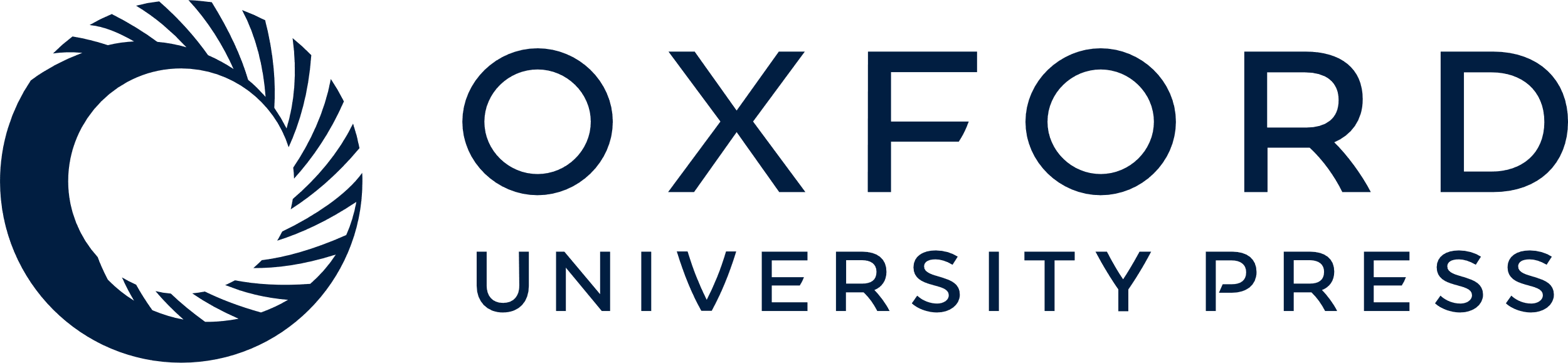 [Speaker Notes: Figure 5. Mitochondria lacking the DDP1–TIMM13 complex are compromised metabolically. ( A ) A yeast strain deleted for the Tim8p–Tim13p complex grows slowly on synthetic acetate and ethanol medium. A strain deleted TIM8 and TIM13 (Δtim8Δtim13) and the parental (WT) strain were grown overnight in synthetic dextrose medium. Cultures were serially diluted by a factor of 3 and spotted onto synthetic minimal medium plates containing 2% glucose (SD), 2% ethanol (SEth) or 3% sodium acetate (SAc). Plates were incubated for 3 days at 30°C. ( B ) Reduction of XTT was measured at OD 450 in WT and Q34X lymphoblasts in the presence of 1 m M glutamate, 5 m M malate and 10 m M lactate (G+M+L), 2 m M succinate (succ) or no additional substrate (basal). The experiments were performed four times. ( C ) Aralar1 is less abundant in Q34X lymphoblast cell lines. A commercial antibody against aralar1 was used for immunoblot analysis to investigate the abundance of aralar1. Cells were grown under similar conditions as in (B) and an equal number of cells was blotted for aralar1 and TOMM40. Aralar1 levels were normalized to TOMM40, with 100% set as the amount in control lymphoblasts in basal media. 


Unless provided in the caption above, the following copyright applies to the content of this slide: Human Molecular Genetics, Vol. 13, No. 18 © Oxford University Press 2004; all rights reserved]